Strain I. Posavljak
OTPORNOST MATERIJALA
OM16-P5
3.2. Ravno stanje deformacija
3.2.1. Uvod u ravno stanje deformacija
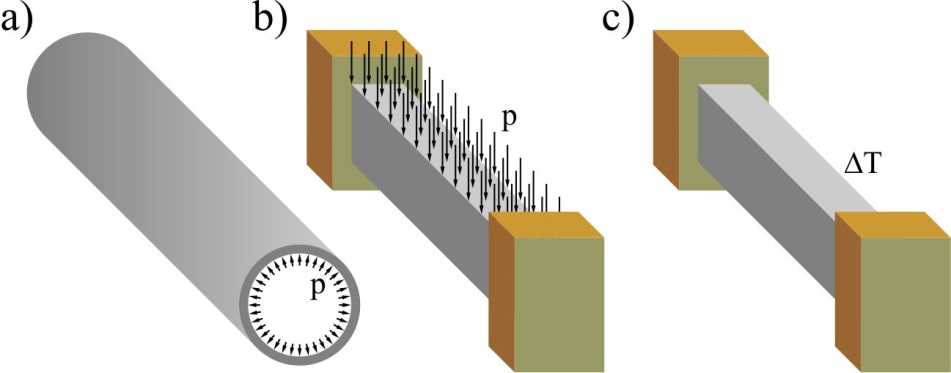 Sl. 3.17 Primeri elemenata u kojima vlada ravno stanje deformacija: cev izložena pritisku radnog medija (a), gredni element opterećen ravnomerno raspodeljenim površinskim silama (b) i termički opterećen gredni element (c)
2
Ravno stanje deformacija definiše tenzor
3
3.2.2. Transformacija komponenti
           tenzora deformacija
Poznato:
Traži se:
4
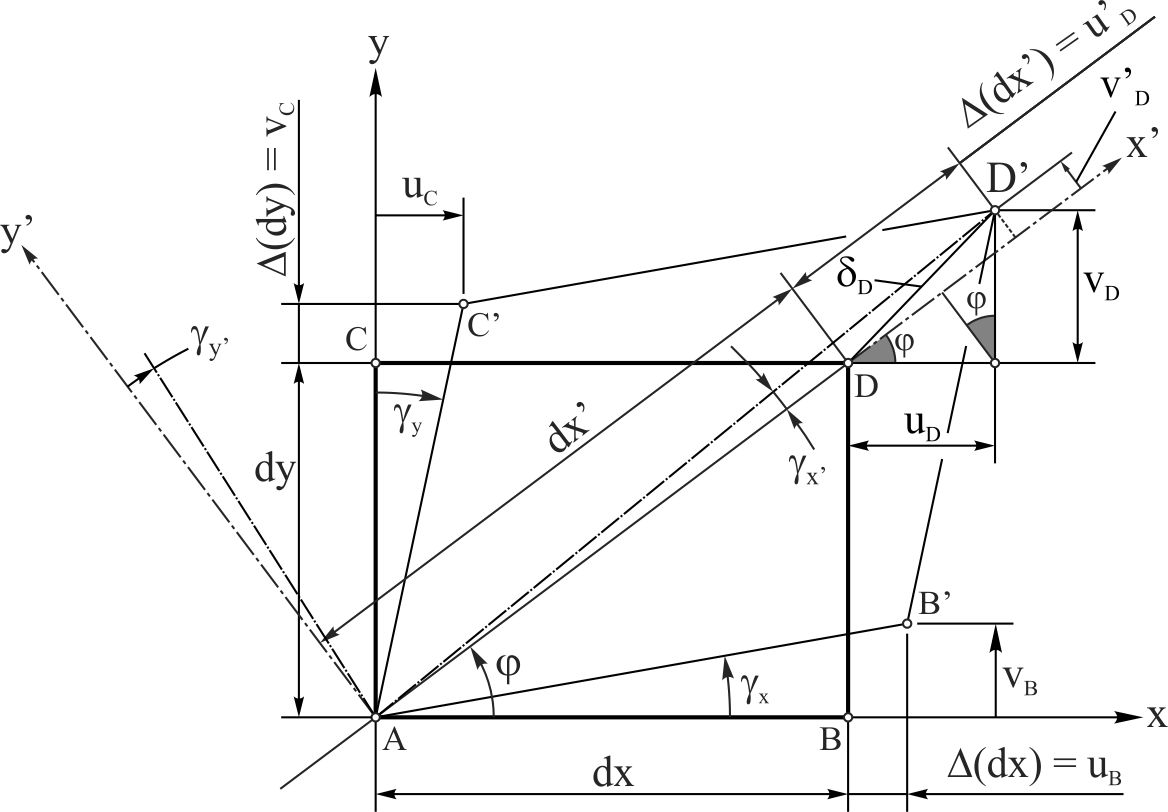 Sl. 3.18  Skica uz izvođenje transformacijskih izraza za deformacije
5
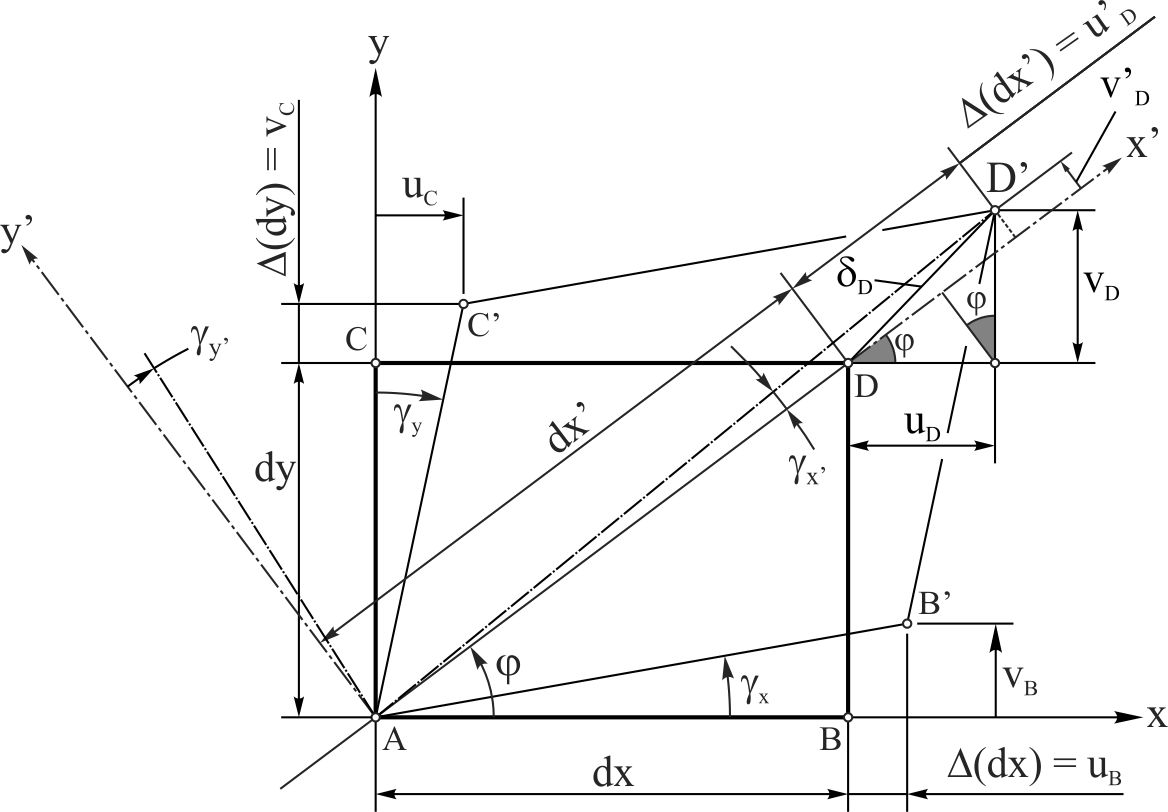 6
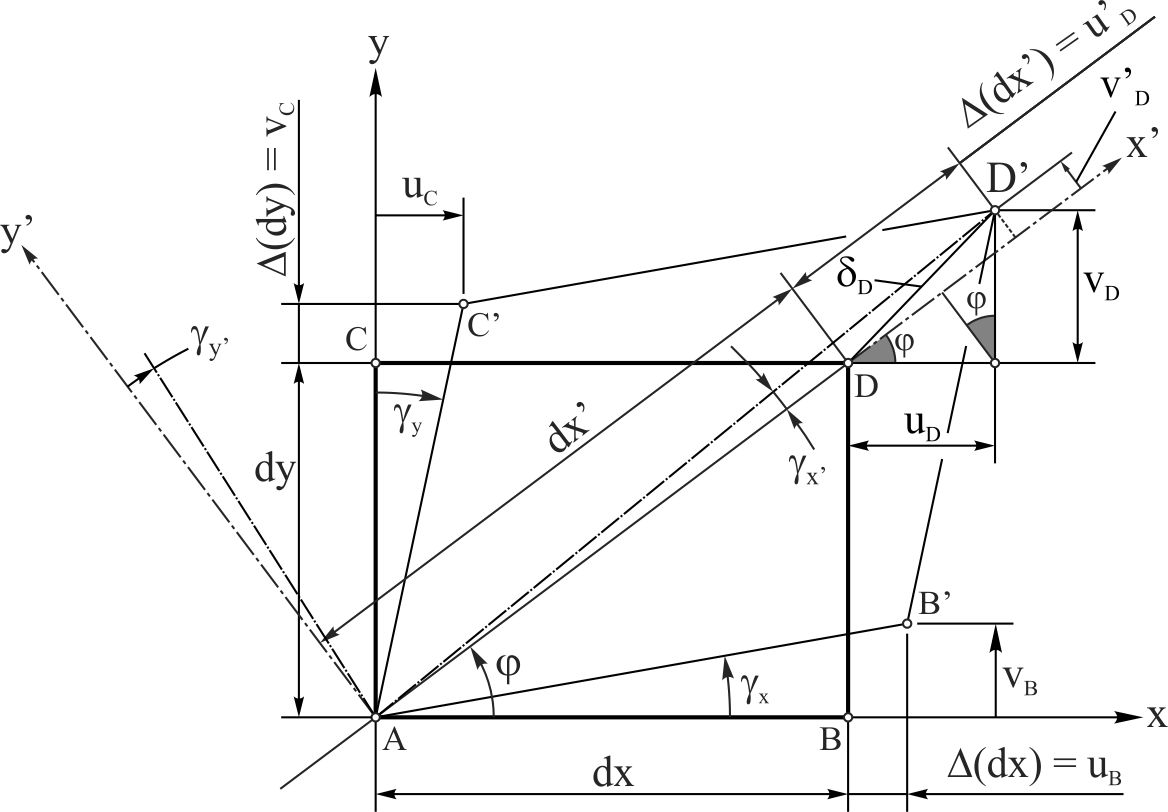 7
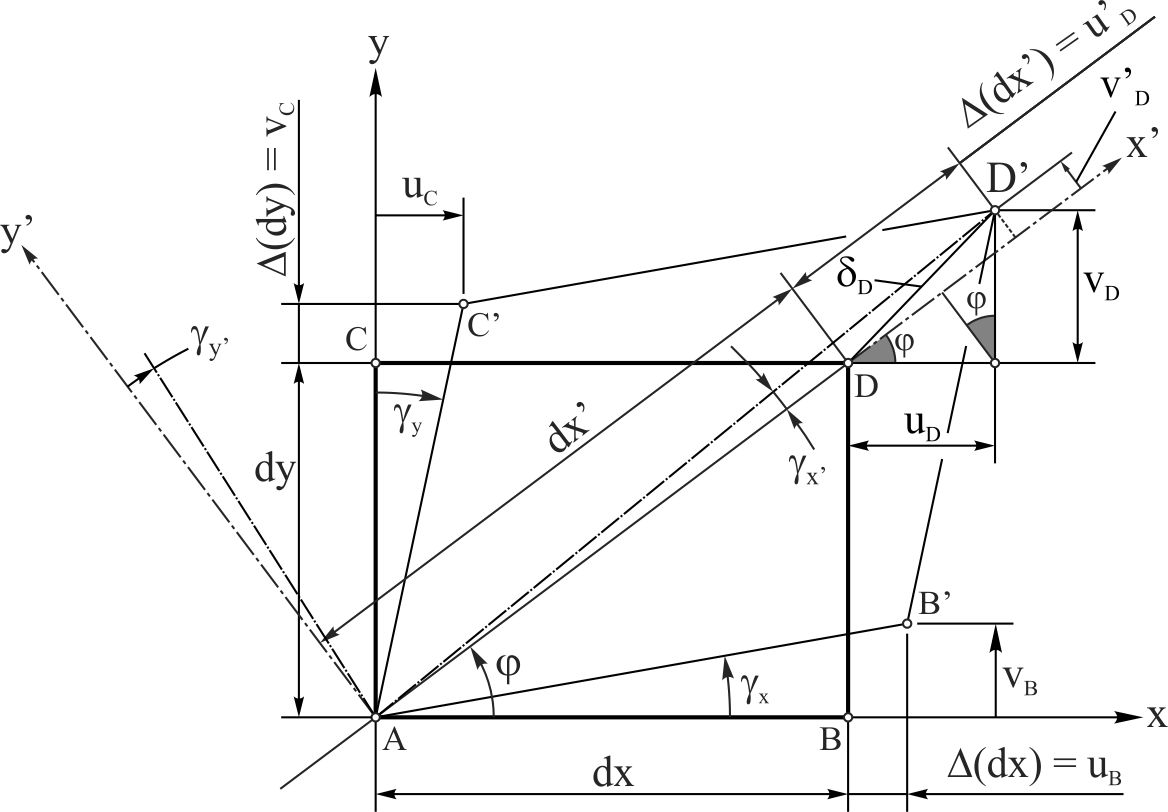 8
9
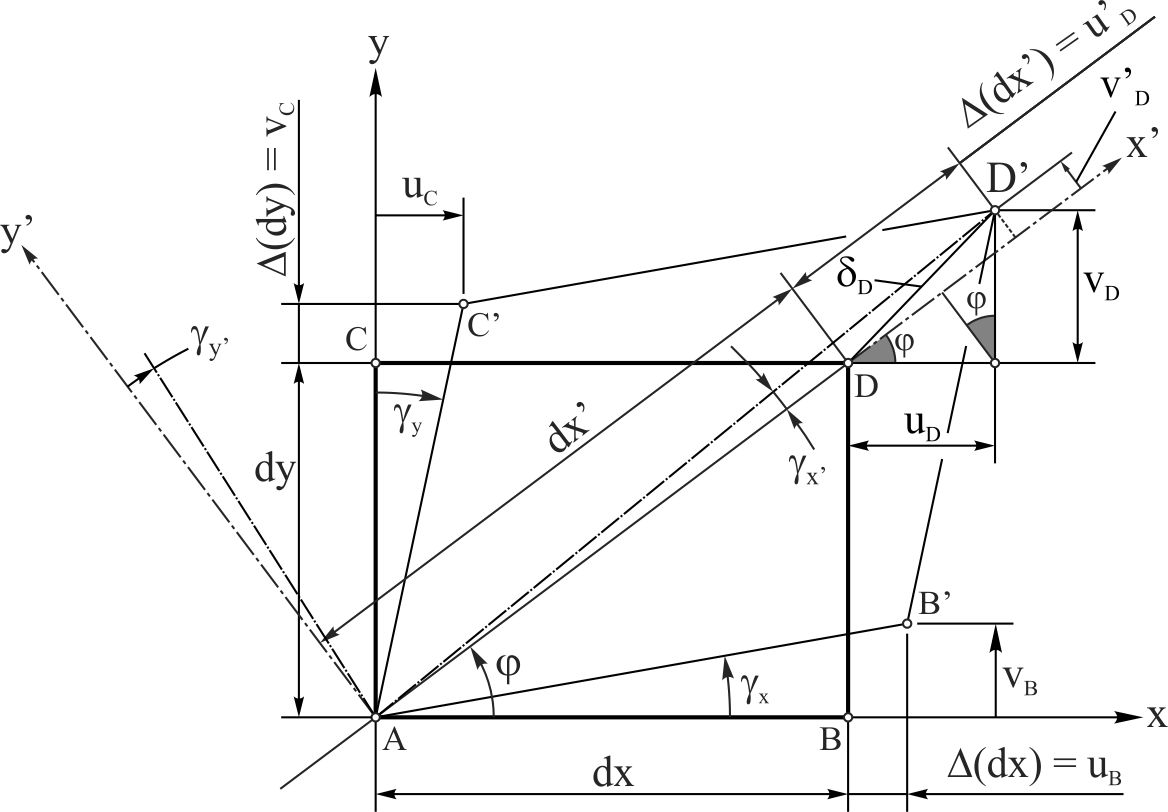 10
11
12
13
14
Za ugao
dobijamo da je
15
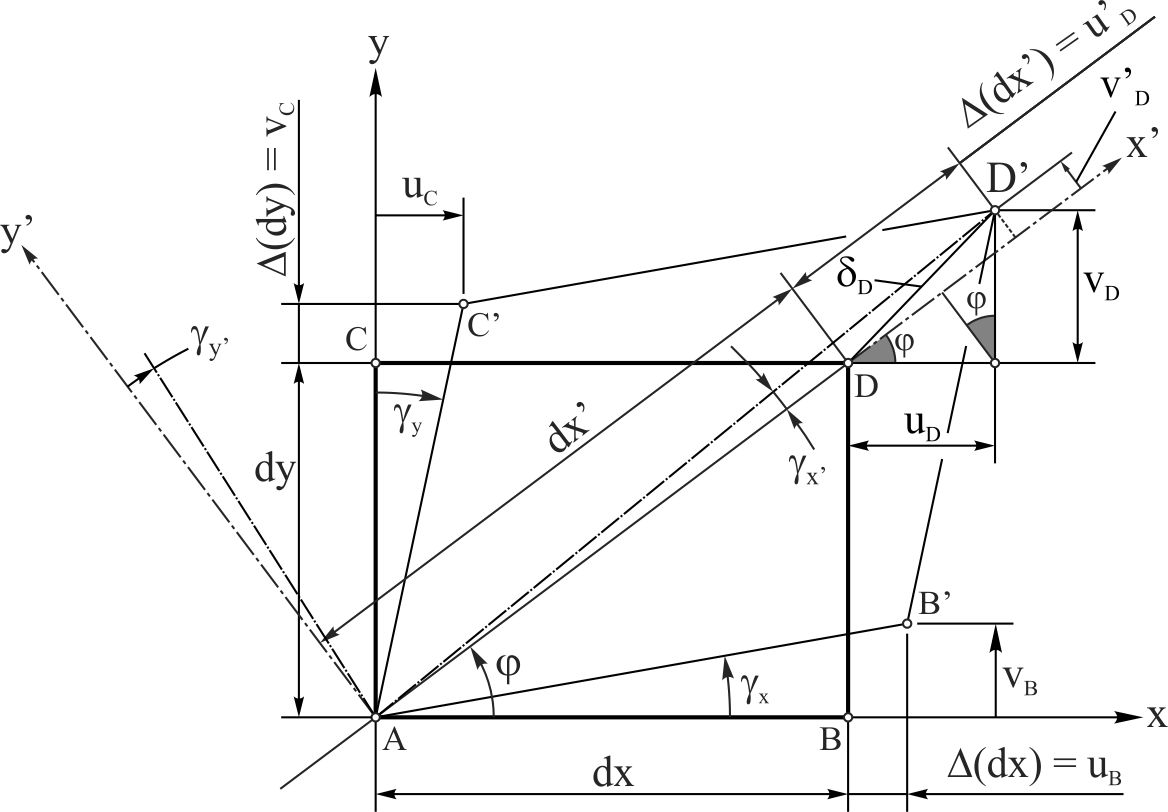 16
17
18
19
20
Za ugao
dobijamo da je
21
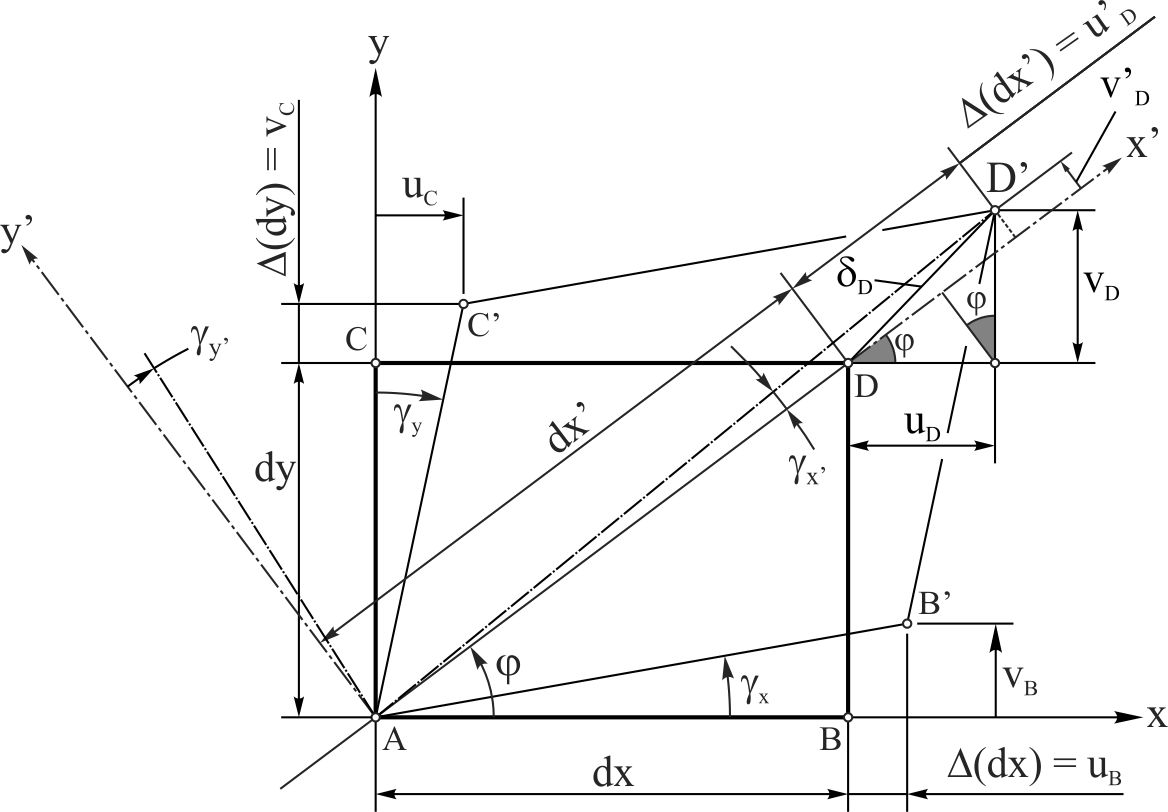 22
23
Transformacijski izrazi za deformacije:
24
Prva invarijanta deformacija:
Druga invarijanta deformacija:
Glavne deformacije:
25
Pravci glavnih deformacija:
Pravci glavnih deformacija i pravci glavnih napona se podudaraju !
Polovina maksimalne ugaone deformacije:
26
Sličan Morovom krugu napona je Morov krug deformacija koji se crta u e-g/2 koordinatnom sistemu.
Iznad  ose se unosi (gxy/2), a ispod gxy/2.
27
3.3. Prostorno stanje napona
3.3.1. Transformacija komponenti tenzora
          napona
Prostorno stanje napona za tačku opterećenog tela (elementa konstrukcije), koje se odnosi na xyz koordinatni sistem, predstavljeno je tenzorom napona
28
Za x’y’z’ koordinatni sistem tenzor napona glasi:
29
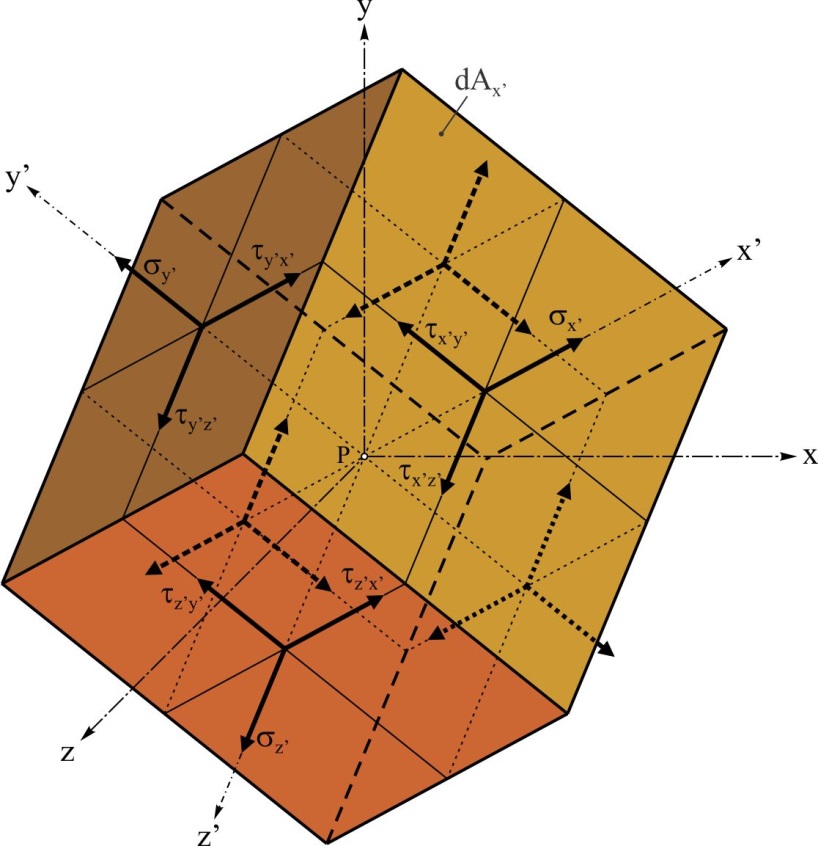 Sl. 3.19 Naponski element u vezi sa x’y’z’ koordinatnim sistemom i tenzorom napona [’]
30
Tabela 3.1 Uglovi između osa koordinatnih sistema x’y’z’ i xyz
Tabela 3.2 Skraćeno označeni kosinusi uglova između osa koordinatnih sistema x’y’z’ i xyz
31
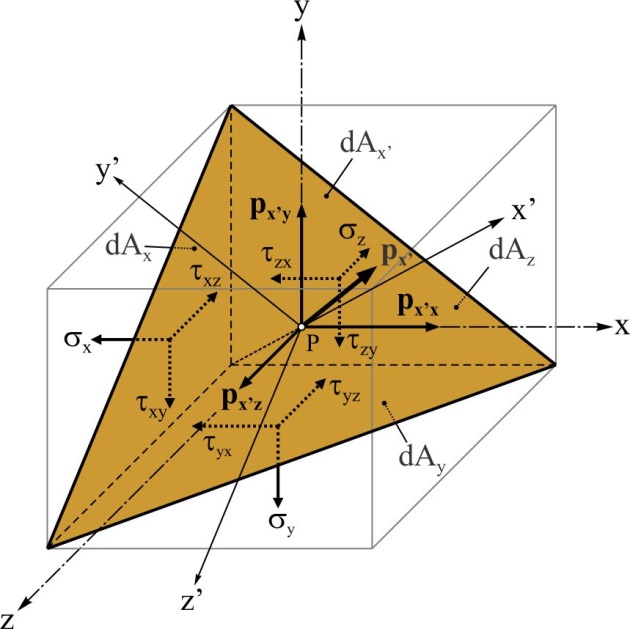 Sl. 3.20 Naponski tetraedar dobijen isecanjem iz naponskog paralelopipeda
32
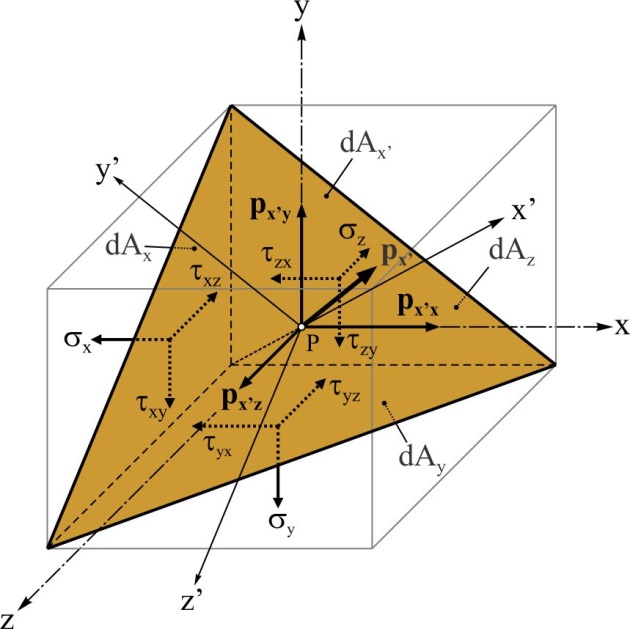 33
Košijeve jednačine:
34
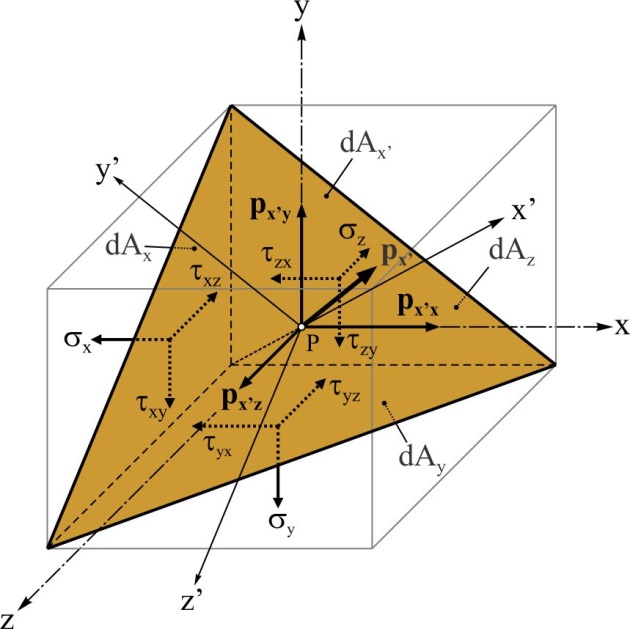 35
Košijeve jednačine:
36
Sličnim razmatranjem došli bi do:
37
Transformacijski izrazi za napone (prostorno stanje):
38
3.3.2. Glavni naponi
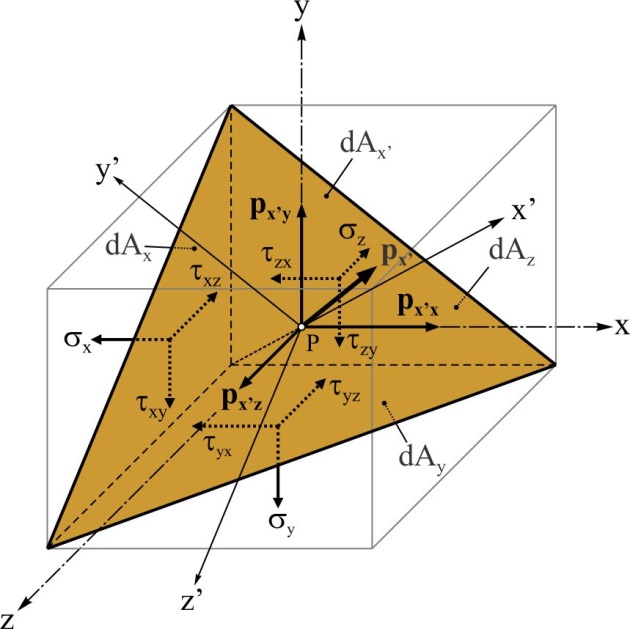 Poseban slučaj:
39
Košijeve jednačine:
40
41
Tri korena ove jednačine jesu glavni naponi s1, s2 i s3.
42
43
3.3.3. Glavni pravci
44
45
46
47
48
49
50
51
3.3.4. Troosno stanje napona
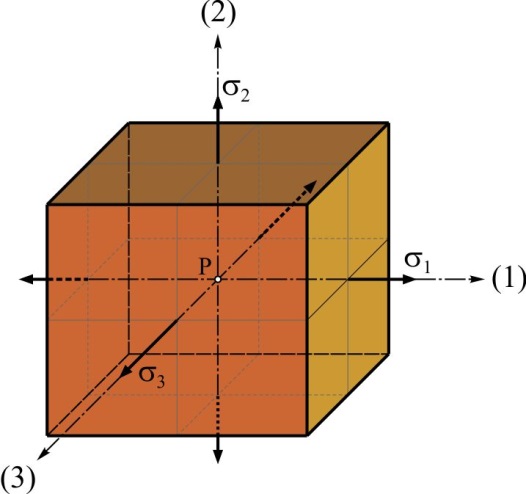 Sl. 3.21 Naponski element za slučaj troosnog stanja napona
52
3.3.5. Elipsoid napona i Morov krug napona
Košijeve jednačine:
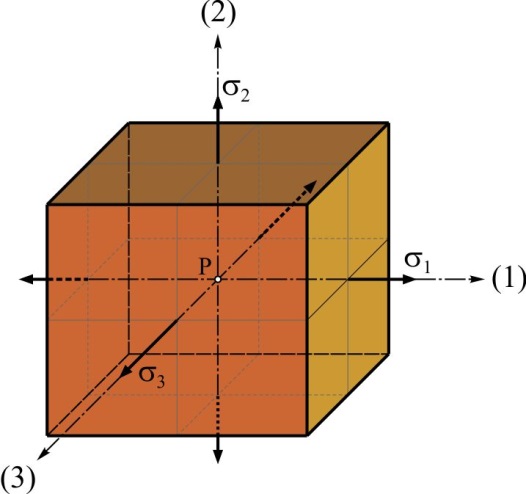 53
Lameov elipsoid napona
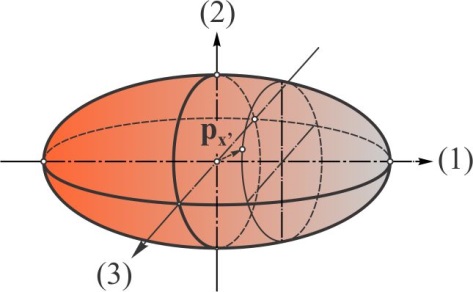 Sl. 3.22 Lameov elipsoid napona
54
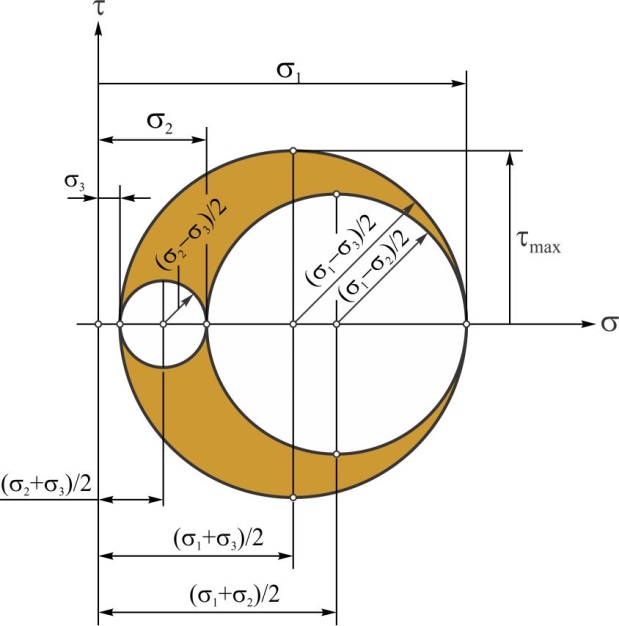 Sl. 3.23 Morovi krugovi za slučaj troosnog stanja napona
55
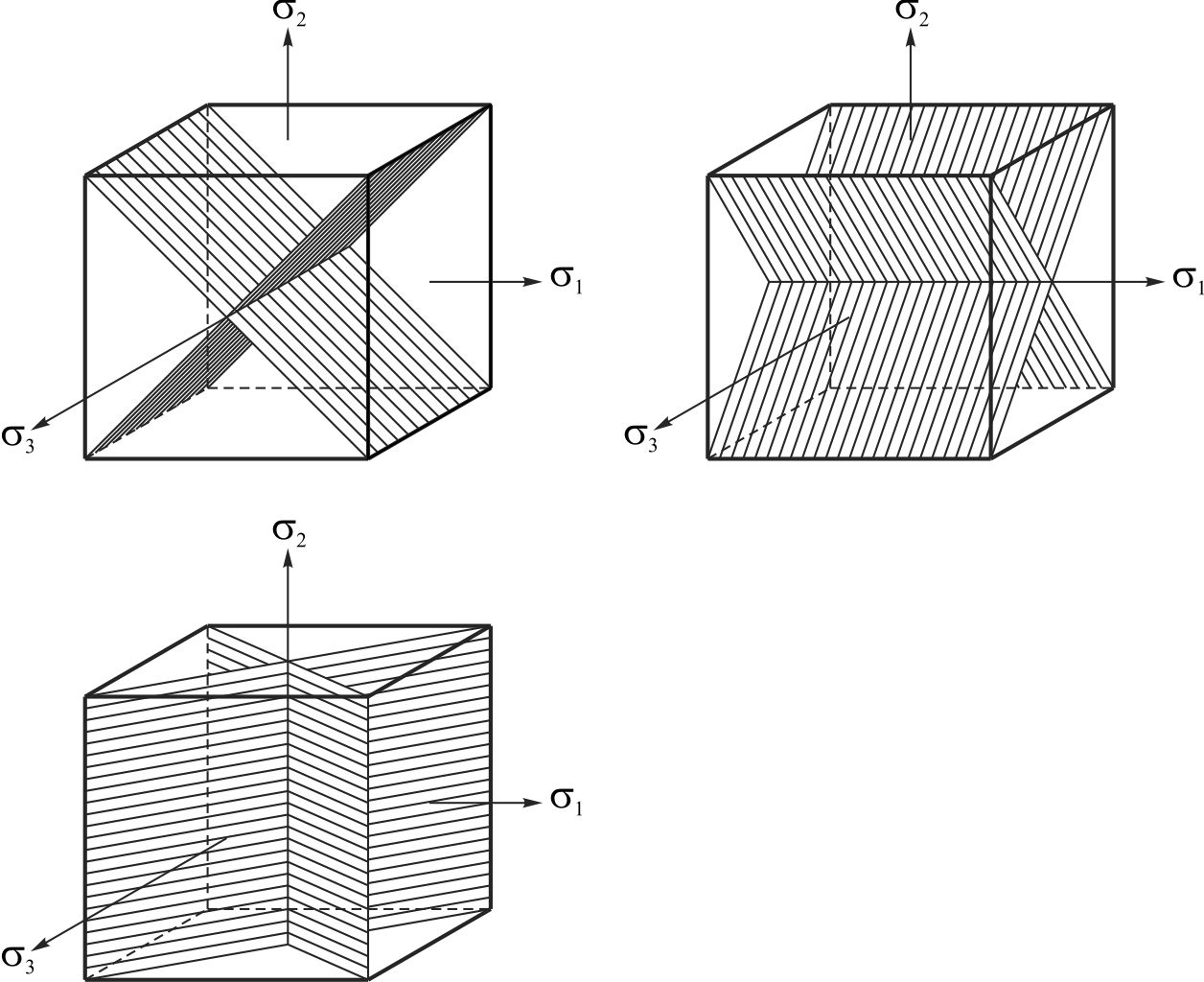 Otklon ravni ekstremnih napona smicanja:
Sl. 3.24 Ravni ekstremnih napona smicanja
56
3.4. Linearne zavisnosti
       deformacija i napona.
       Uopšteni Hukov zakon
3.4.1. Ravno stanje napona
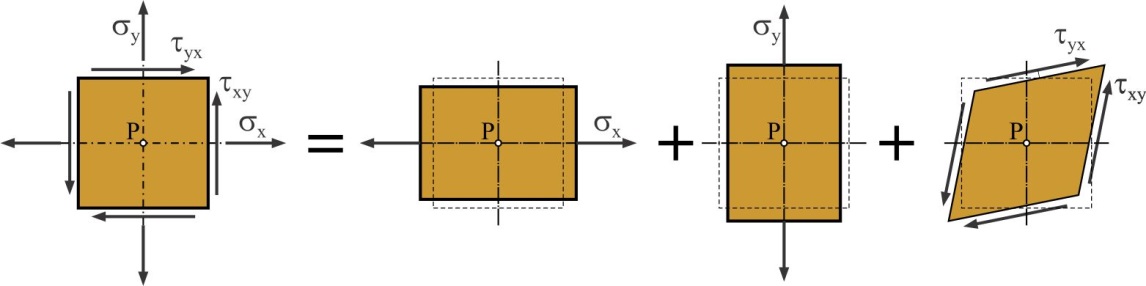 Sl. 3.25 Prikaz principa superpozicije za slučaj ravnog stanja napona
57
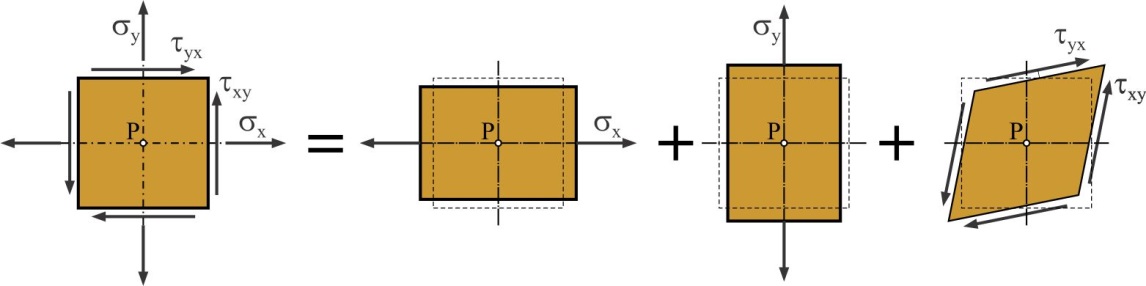 Tabela 3.3 Dužinske deformacije za slučaj ravnog stanja napona
58
59
Poseban slučaj 1
Poseban slučaj 2
60
61
Prvi oblik uopštenog Hukovog zakona za slučaj ravnog stanja napona.
Drugi oblik uopštenog Hukovog zakona za slučaj ravnog stanja napona.
62
3.4.2. Prostorno stanje napona
Tabela 3.4 Dužinske deformacije za slučaj prostornog stanja napona
63
64
65
Prvi oblik uopštenog Hukovog zakona za slučaj prostornog stanja napona.
66
Drugi oblik uopštenog Hukovog zakona za slučaj prostornog stanja napona.
67
3.4.3. Ravno stanje deformacija
68
69
3.4.4. Dvoosno stanje napona
70
3.4.3. Troosno stanje napona
71